FracMeet  III, IMSc, Chennai, 21-24 January, 2013
Scaling forms for Relaxation Times
of the Fiber Bundle Model
S. S. Manna

In collaboration with
C. Roy,S. Kundu and S. Pradhan

Satyendra Nath Bose National Center for Basics Sciences, Kolkata   
SINTEF Petroleum Research, Trondheim, Norway
FIBER  BUNDLE  MODEL
● What is a fiber bundle?
    Fiber bundle models study breakdown properties of a bundle composed of a 
    large number of N parallel elastic fibers.
● Arrangement
    All fibers of the bundle are rigidly clamped at one end and is externally loaded 
    at the other end. The load is equally distributed among all fibers.
● Disorder
    Each fiber i has a breaking threshold bi of its own. If the stress acting through
    it exceeds bi the fiber breaks. The bi values are drawn from a distribution p(b)
    whose cumulative distribution is
STRESS  RELAXATION
● Suppose σ is the external load per fiber applied on a complete bundle. Then the
    fibers having breaking thresholds bi < σ would break. 

● They release the total amount of stress that were acting through them. 

● The released stress gets distributed among some other fibers. In the Equal Load
    Sharing (ELS) version the released stress is equally distributed among all 
    intact fibers. 

● This is one time step. 

● If the new stress per fiber is σ’ then there will be another set of fibers which will
    break again and release stress. 

● A cascade of such activities follows for T time steps which stops when the system
    reaches a stable state.

● A stable state may have (i) all fibers broken – supercritical state,
                                              (ii) n fibers broken when n < N – subcritical state.
SYSTEM  RELAXES  LONGER, CLOSER  TO  A  SPECIFIC σc
● An ensemble of many fiber bundles with same size N is considered, each has a different set of thresholds {bi}.

● The external load σ per fiber is applied on each bundle.

● The bundle relaxes for time T(σ,N) and its average <T(σ,N)> is calculated, varying σ from 0 to 1/2, with Δσ = 0.001.

● For uniformly distributed {bi}, curves for all three values of N show sharp peaks at  or very close to σc ≈ 0.25.
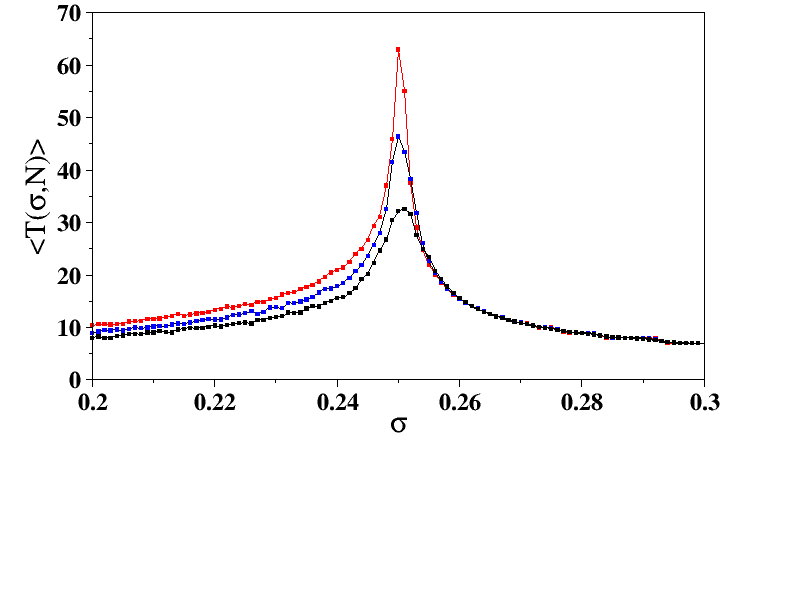 N = 10000, 30000, 100000
CRITICAL  LOAD  σc
● Each fiber is assigned a random breaking threshold bi that consists a set {bi}.
    These thresholds are drawn from a probability density p(b). Let p(b) be the 
    uniform distribution: p(b)=1. 
●  Initially let the applied load be F and σ = F/N be the stress per fiber.
●  All fibers with bi < σ break. Each broken fiber releases σ amount of stress.
●  This stress is distributed equally to N[1 - P(σ)] intact fibers on the average.
●  If x1 be the stress per fiber after the first relaxation then F=Nx1[1 - P(σ)].
●  Therefore after successive relaxations we have
                             F = Nx1[1 - P(σ)] = Nx2[1 - P(x1)] = Nx3[1 - P(x2)] = ……
●   After T steps the process converges to a stable state when xT+1 – xT < 1/N.
●   The applied load F on the bundle can be written as function of the stress
      x per fiber at the final state:  F(x) = Nx[1 - P(x)]
●  F(x) has a maximum at xc where dF/dx=0
                                                    1 - P(xc) - xcp(xc) = 0
●   With uniform distribution of p(x) = 1, xc = 1/2, Fc = N/4 and therefore:
σc = 1/4.
NUMERICAL  ESTIMATION  OF   σc (N)
● An ensemble of fiber bundles, one member is α
    Let a fiber bundle with a specific sequence of breaking thresholds {bi} be 
    denoted by α.

● Critical load of the bundle α
    Let σαc(N) be the maximum value of the applied load σ per fiber in the 
    subcritical phase.
    If σ is increased by a least possible amount to include only a single additional
    fiber the system crosses over to the supercritical phase. On the average this
    increment is 1/N.

● Bisection method
    Breaking threshold for the fiber α.
    Let σsub  and  σsup  be the initial guesses for which the system is subcritical
    and supercritical respectively. 
    For the same fiber α one tries σ = (σsub  + σsup )/2; if the system is subcritical
    one makes σsub = σ otherwise σsup  = σ. This is continued iteratively
    till σsup  - σsub  ≤ 1/N. At this stage:       σαc(N) = (σsub + σsup)/2.

●  Averaging over many different bundles α:    σc(N) = <σαc(N)>.
FINITE  SIZE  CORRECTION  AND  EXTRAPOLATION
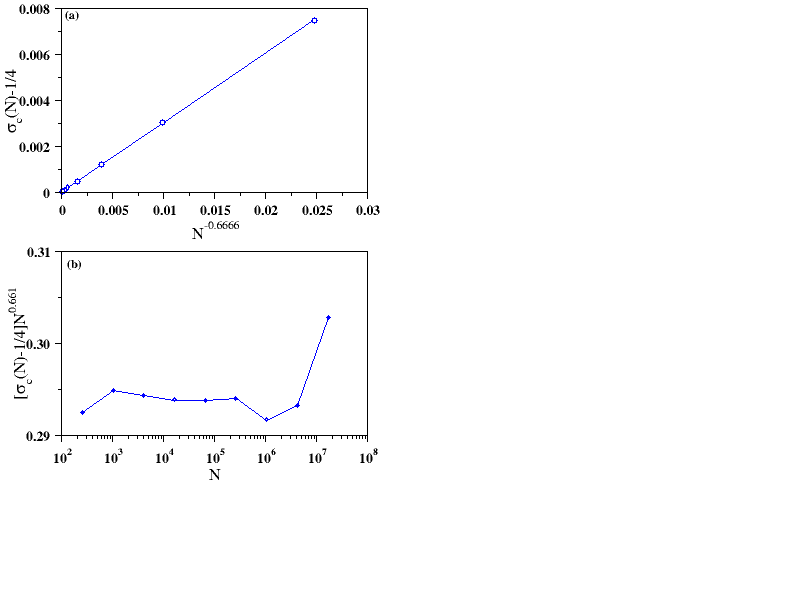 ● Assume that the average value of the critical
    load σc(N) for bundle size N converges to the
    asymptotic value σc(∞) as:

                             σc(N) - σc(∞) = A N-1/ν

● Fig (a): Used σc(∞) = 1/4 and 1/ν = 0.6666 
    to plot the data and then least sq. fit a straight
    line which is found to be:  
  
              σc(N) – 1/4 = 1.0091 x 10-5+0.30198N-1/ν .

● Fig (b): Plot of:
                         [σc(N) – 1/4]N0.661 against ln(N).
    We tried to make the middle portion horizontal,
    by tuning the exponent ν and the best value of 
    1/ν = 0.661
RELAXATION AWAY FROM THE CRITICAL POINT
● For every bundle α we first calculate the critical
    load σαc and then for the same bundle calculate
    T(σ,N) for different values of |Δσ| = | σαc – σ |

● The limiting values of the relaxation times from
    both sides as |Δσ| → 0 are distinctly different.

● The ratio of <Tsub(σc(N),N)> and <Tsup(σc(N),N)>
    approaches 2 as N →∞
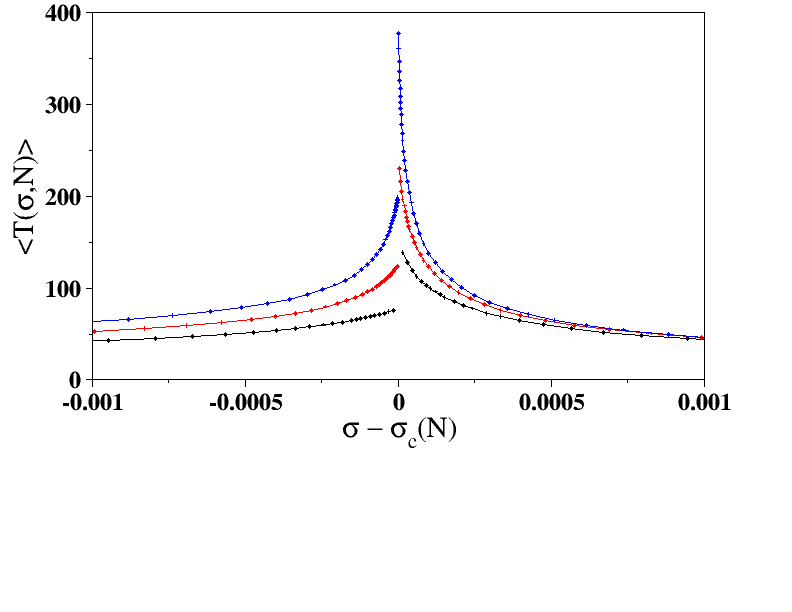 RELAXATION TIME AT THE CRITICAL APPLIED LOAD
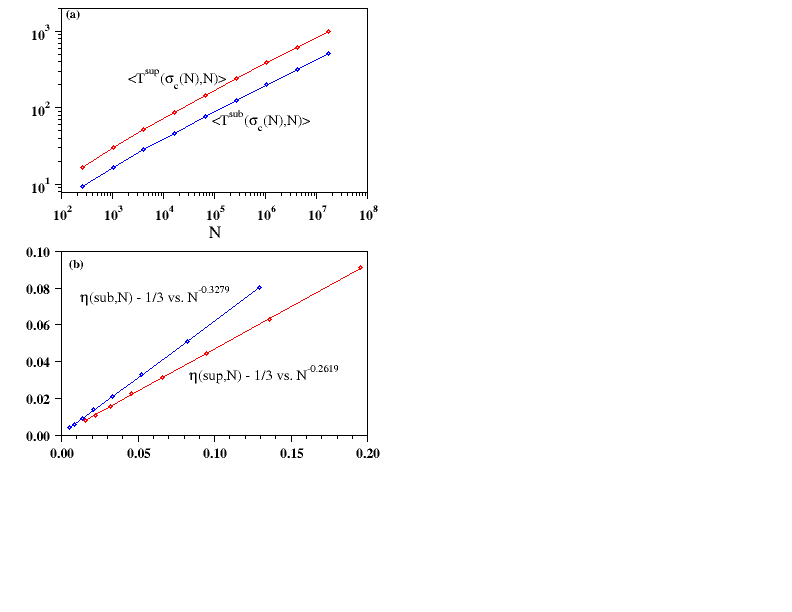 ●  For each bundle two different times T.
● Tsub and Tsup are the maximal relaxation times
    for the subcritical and supercritical phases.
●  Plot <Tsup(σc(N),N)> and <Tsub(σc(N),N)>                                    and with N for 28, 210, …. , 224.
Assume:      <T(σc(N),N)> ~ Nη
●  Small curvature in the small N regime.
●  Estimated slopes between successive pts.
●  Plotted 
                  η(sub,N)-1/3  ~ N-0.3279
and            η(sup,N)-1/3  ~ N-0.2619.

The intercepts are 0.00061 and 0.00085
respectively.
Conclusion:  η ≈ 1/3
ANALYTICAL  RESULTS  FOR RELAXATION TIMES
S. Pradhan and P. C. Hemmer, Phys. Rev. E, 75, 056112 (2007).
●  For supercritical phase σ > σc

          T(σ, N) ≈ (π/2)(σ – σc)-1/2

●  For subcritical phase σ < σc

          T(σ, N) ≈ (ln(N)/4)(σc – σ)-1/2
RELAXATION  AWAY  FROM  THE  CRITICAL  LOAD:  PREVIOUS  RESULTS
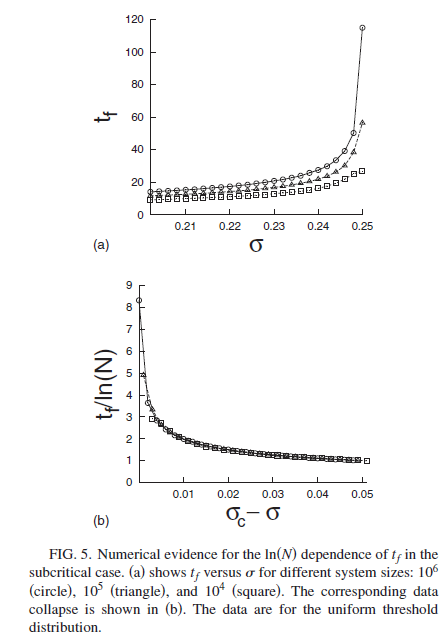 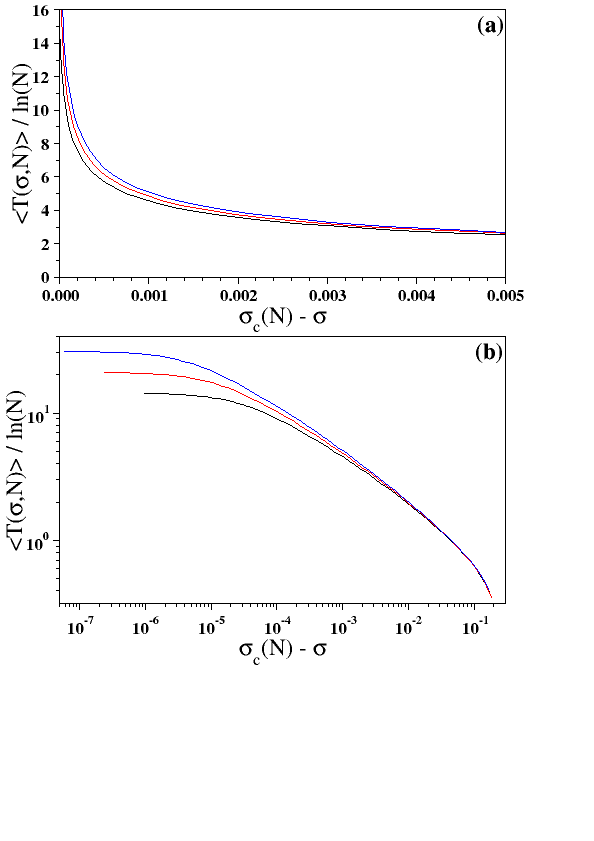 N = 220, 222, 224
S. Pradhan and P. C. Hemmer, Phys. Rev. E, 75, 056112 (2007).
RELAXATION AWAY FROM THE CRITICAL LOAD
● (a) [<T(σ,N)>/ln(N)] against [σc(N) – σ]
    data collapse is not very well.

● (b) [<T(σ,N)>/Nη] against [σc(N) – σ]Nζ
    collapse is good for small values of
    [σc(N) – σ]Nζ with η = 0.336 and ζ = 0.666.
<T(σ,N)>/Nη ~ G[{σc(N) – σ}Nζ ]
There are two regimes:
● A constant regime where 
        <T(σ,N)>/ Nη = C i.e., here <T(σ,N)> ~ N-η  
This regime is extended to: [σc(N) – σ]Nζ  ~  1    i.e., [σc(N) – σ] ~ N-ζ
 ζ = 1/ν

● A power law regime which in N →∞ limit 
      is G(y) ~ y-τ so that 
                         -τζ + η = 0 i. e., τ = η / ζ
      From the estimates of η and ζ
                           τ = 0.50(1)
SUBCRITICAL  STATE
SUPERCRITICAL  STATE
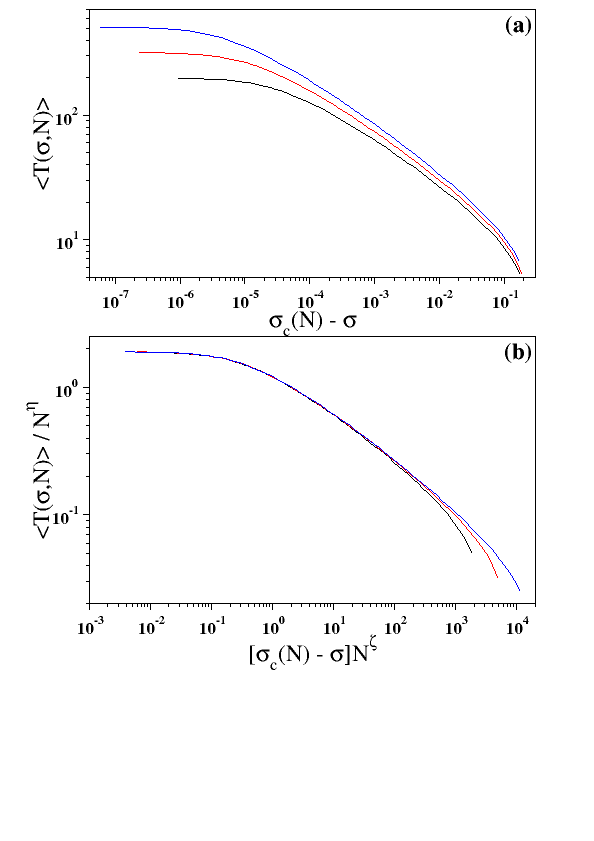 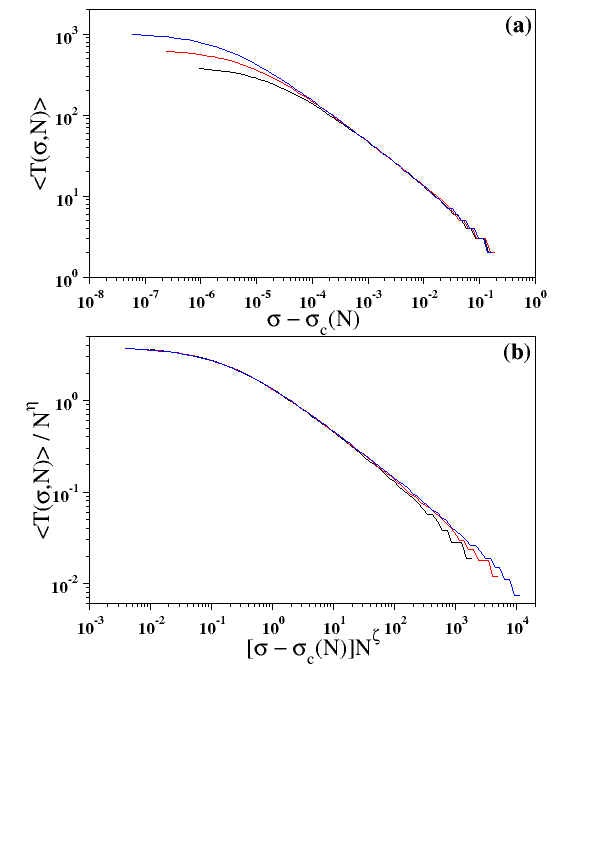 [<T(σ,N)>/Nη] ~ G[{σc(N) – σ}Nζ ] with η = 0.336 and ζ = 0.666.
DETERMINISTIC  FIBER  BUNDLE  (DFBM) MODEL
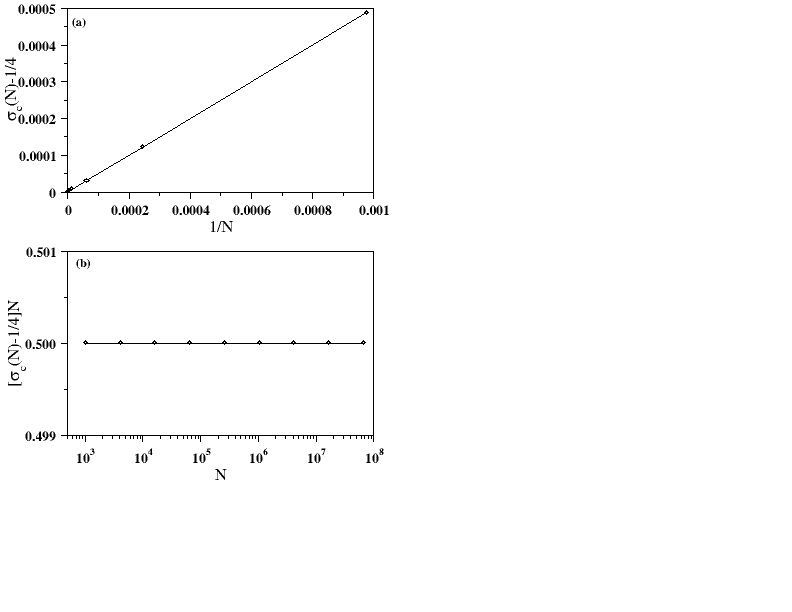 ● A deterministic version of FB where the breaking
    thresholds are uniformly spaced: bi = n/N
    where n = 1, 2, 3, …., N.

● Plot of [σc(N) – 1/4] with 1/N gives a nice
    straight line σc(N) – 1/4 = -1.3x10-15 + 0.5/N.

● Plot of [σc(N) – 1/4]N against log(N) gives a nice 
    st. line parallel to x-axis with the average value
    at 0.5000(1).
    We conjecture:
σc(N) = 1/4 +1/(2N)
i.e., the exponent ζ = 1.
DFBM: RELAXATION  AT  THE CRITICAL  POINT
●  Again two relaxation times are estimated.
● Tsub(σc(N),N) and Tsup (σc(N),N) are the relaxation times right before and 
    right after the critical point, plotted with N on a log-log scale.
● The little curvature for small values of N is absent -- only a single slope for the entire range.
Tsub(σc(N),N) ~ Nηsub
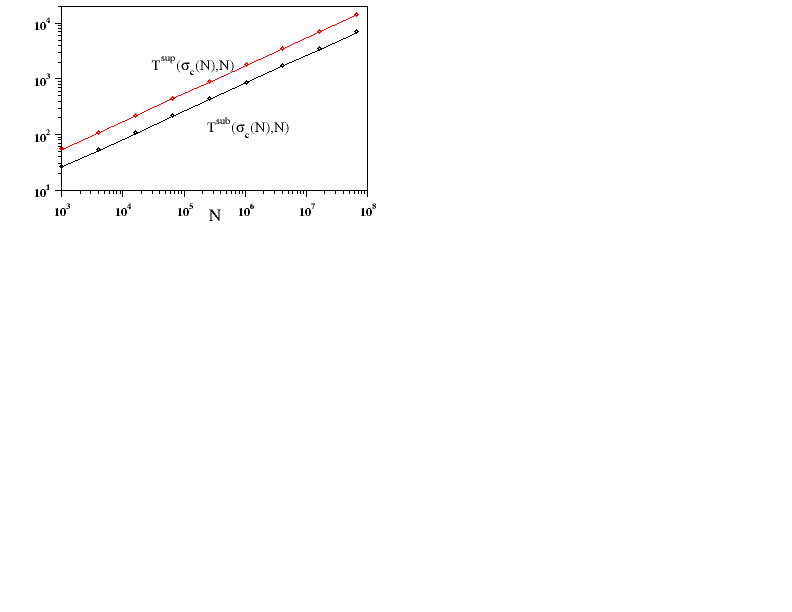 and
Tsup (σc(N),N) ~ Nηsup
with ηsub = 0.50209 and ηsup = 0.50075
Our conjecture:  ηsub =  ηsup = 1/2,
    (ref. Pradhan and Hemmer)
DFBM:  RELAXATION  AWAY  FROM  CRITICALITY
●  Relaxation times T(σ,N) are estimated for both subcritical
     and supercritical regimes. 
●   N = 218, 220, 222, 224 and 226 .
●   Data collapse is obtained for a finite size scaling of:
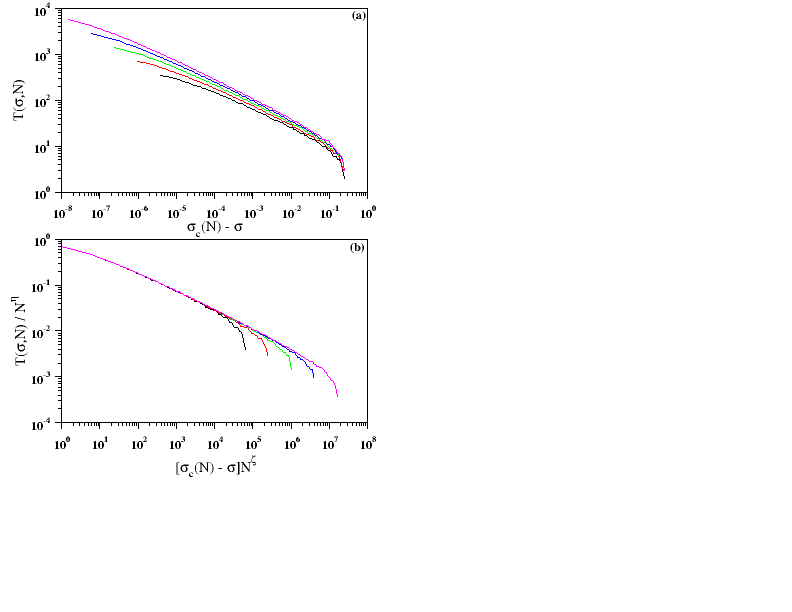 T(σ,N) / N1/2  ~  G[(1/4 - σ)N]
η = 1/2 and ζ = 1 implies τ = 1/2
CRITICAL POINTS  AND CRITICAL  EXPONENTS
Numerical Estimates           Exact Results          Conjectures
Exact values are from:
S. Pradhan and P. C. Hemmer, Phys. Rev. E, 75, 056112 (2007).
SUMMARY
●  An extensive numerical analysis has been performed for revisiting the behavior of relaxation
    times of the ELS version of the Fiber Bundle model. 
●  It has been observed that the average critical load σc(N) depends on the bundle size N and 
     extrapolates to σc  = σc(∞) = 1/4 as N-0.666 in the limit of N→∞. 
●  The average relaxation time at the critical load grows as <T(σc(N),N)> ~ N0.336.
●  Away from the critical point, the relaxation times obey the finite-size scaling form:

                                                    [<T(σ,N)>/Nη] ~ G[{σc(N) – σ}Nζ ]

    at both subcritical and supercritical states with with η = 0.336 and ζ = 0.666. This implies
    that in the asymptotic limit of N →∞

                                                             T(σ,N) ~  |σc – σ|-1/2.

●  The deterministic fiber bundle model has different set of exponents.